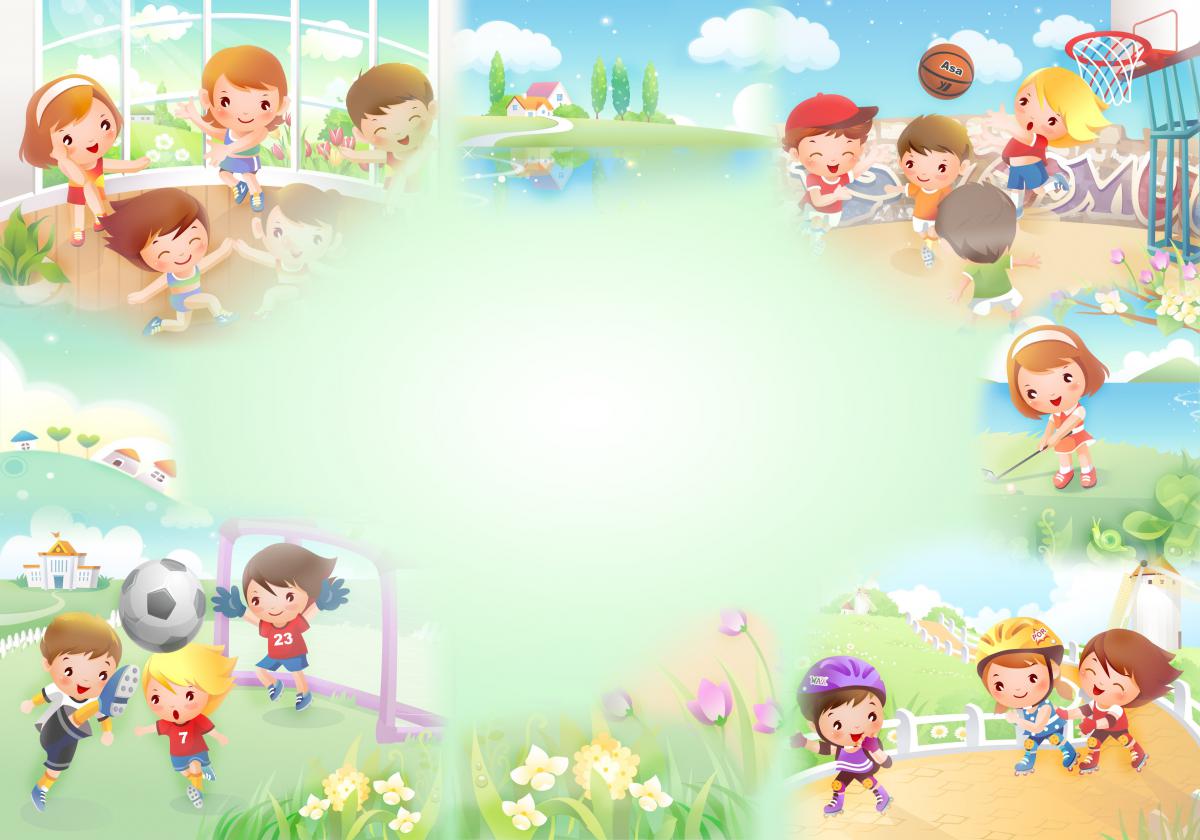 ЗДОРОВЫЙ ОБРАЗ ЖИЗНИ ДЛЯ 
ДЕТЕЙ ДОШКОЛЬНОГО ВОЗРАСТА
Ковров
2015
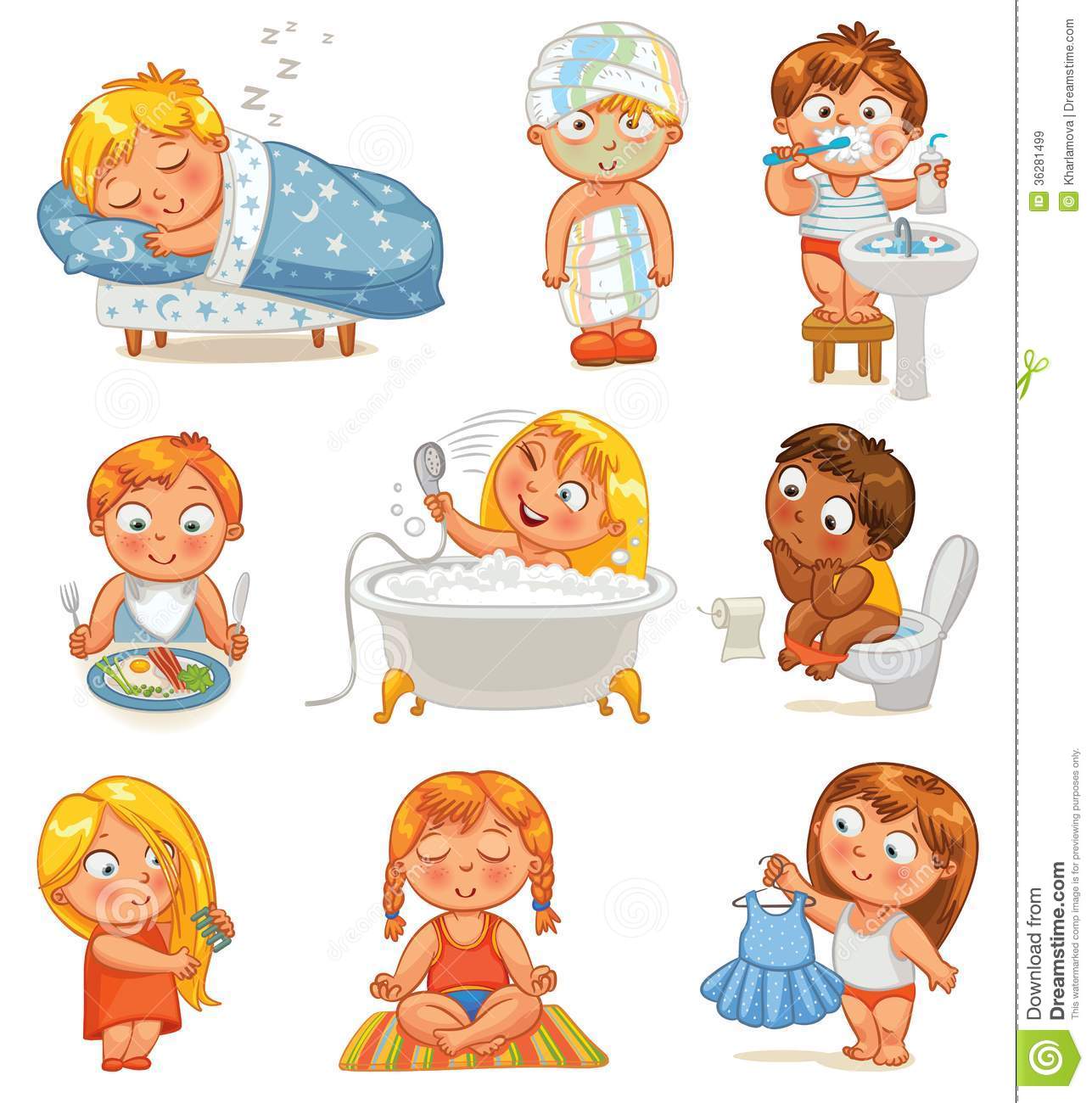 Чтоб здоровье сохранить,Организм свой укрепить,Знает вся моя семья —Должен быть режим у
 дня.
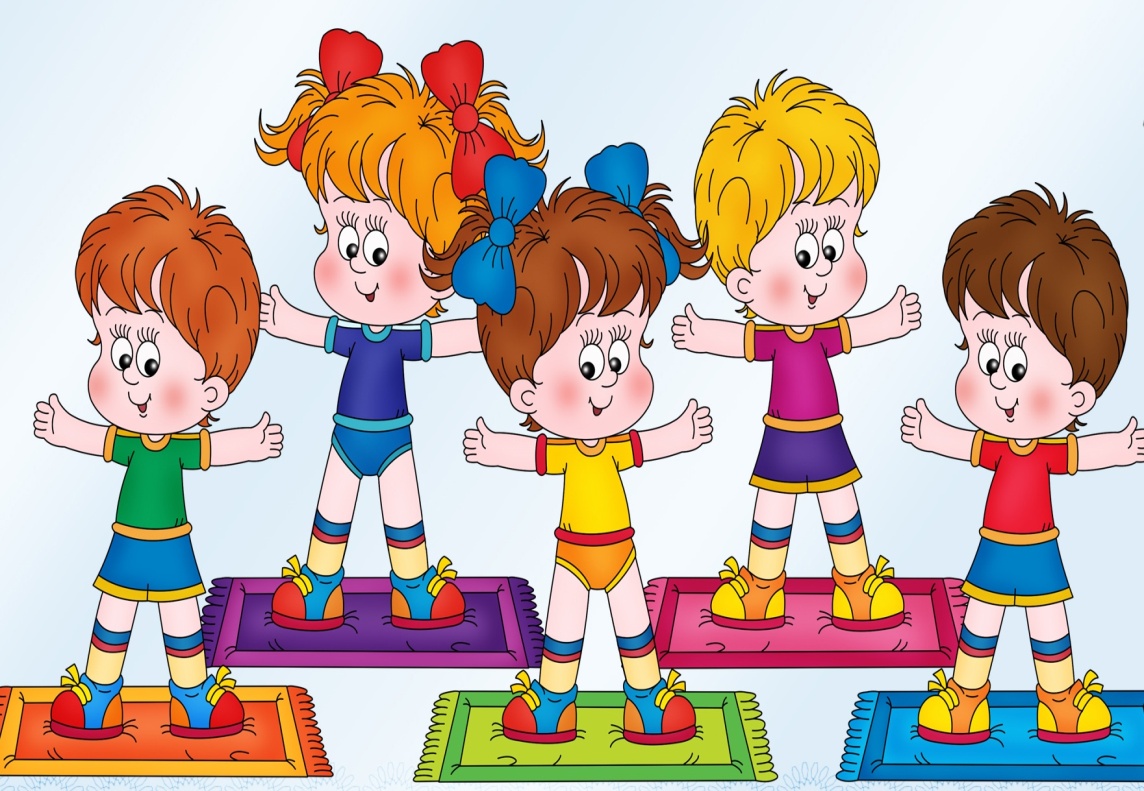 Следует, ребята, знать —Нужно всем подольше спать.Ну а утром не лениться —На зарядку становиться!
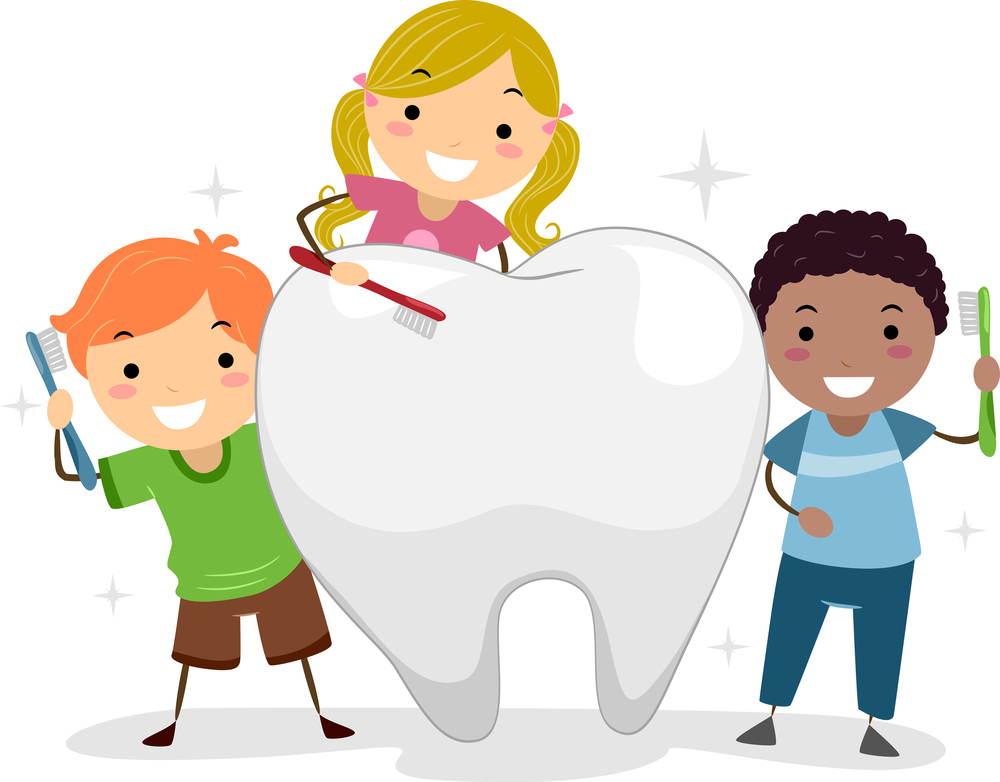 Чистить зубы, умыватьсяИ почаще улыбаться,Закаляться, и тогдаНе страшна тебе хандра.
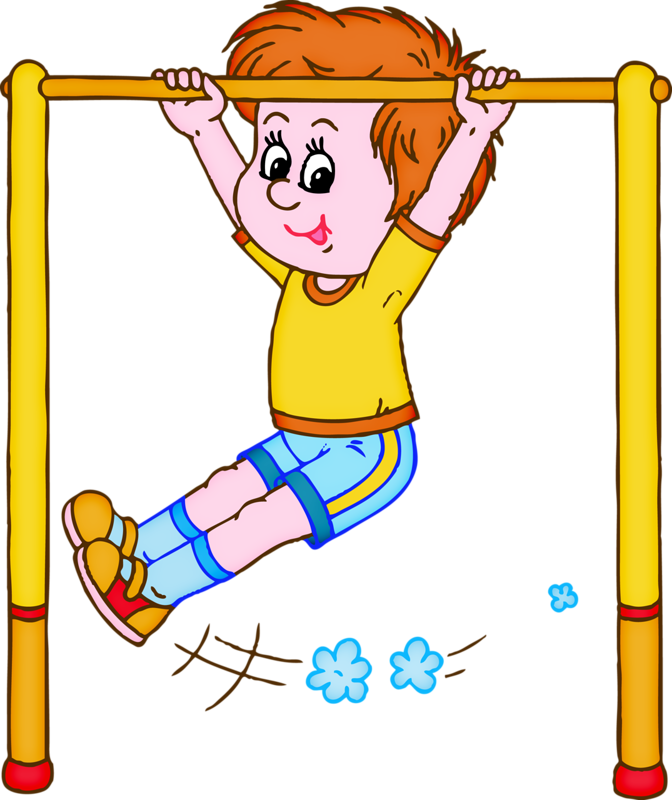 У здоровья есть враги,С ними дружбы не води!Среди них тихоня лень,С ней борись ты каждый день.
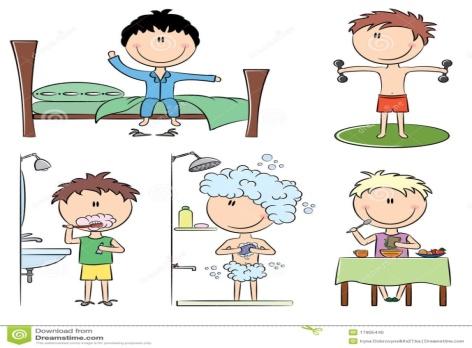 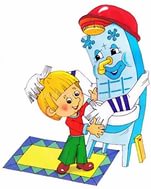 Чтобы ни один микробНе попал случайно в рот,Руки мыть перед едойНужно мылом и водой.
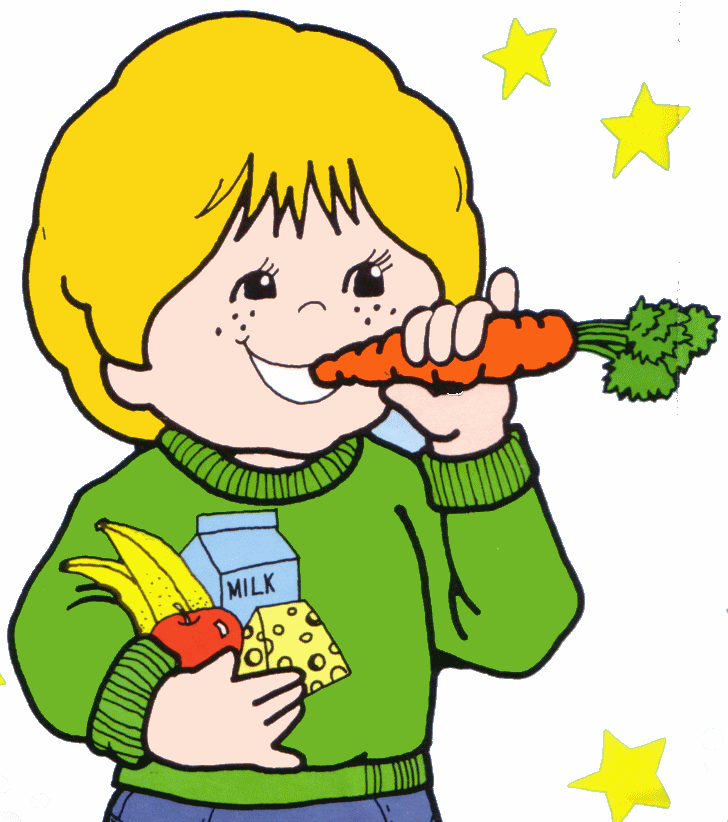 Кушать овощи и фрукты,Рыбу, молокопродукты -Вот полезная еда,Витаминами полна!
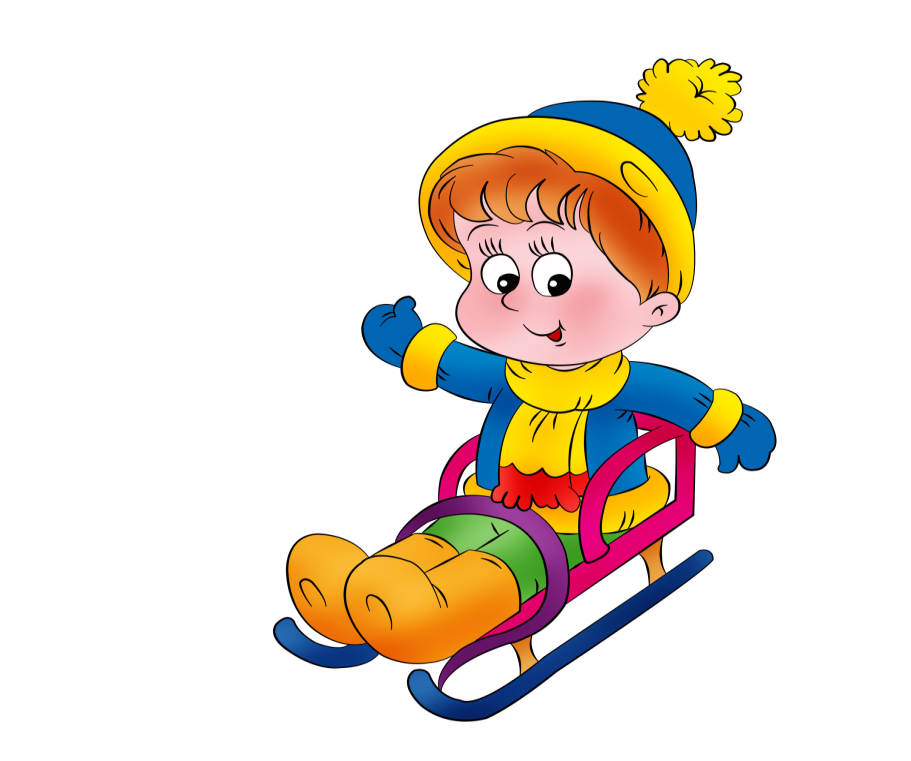 На прогулку выходи,Свежим воздухом дыши.Только помни при уходе:Одеваться по погоде!
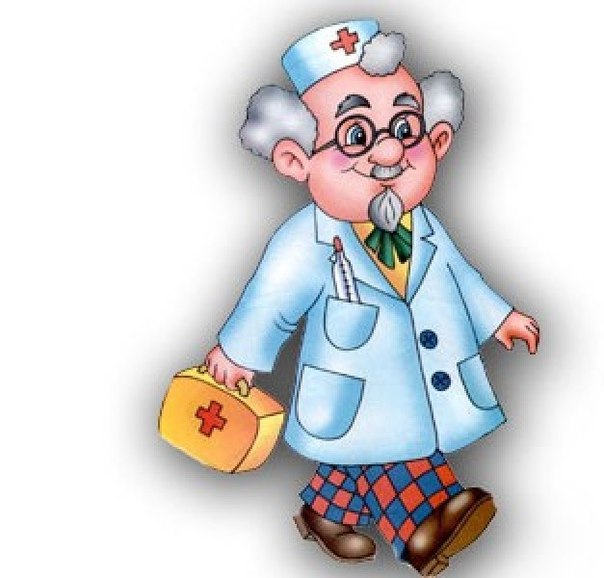 Ну, а если уж случилось:Разболеться получилось,Знай, к врачу тебе пора.Он поможет нам всегда!
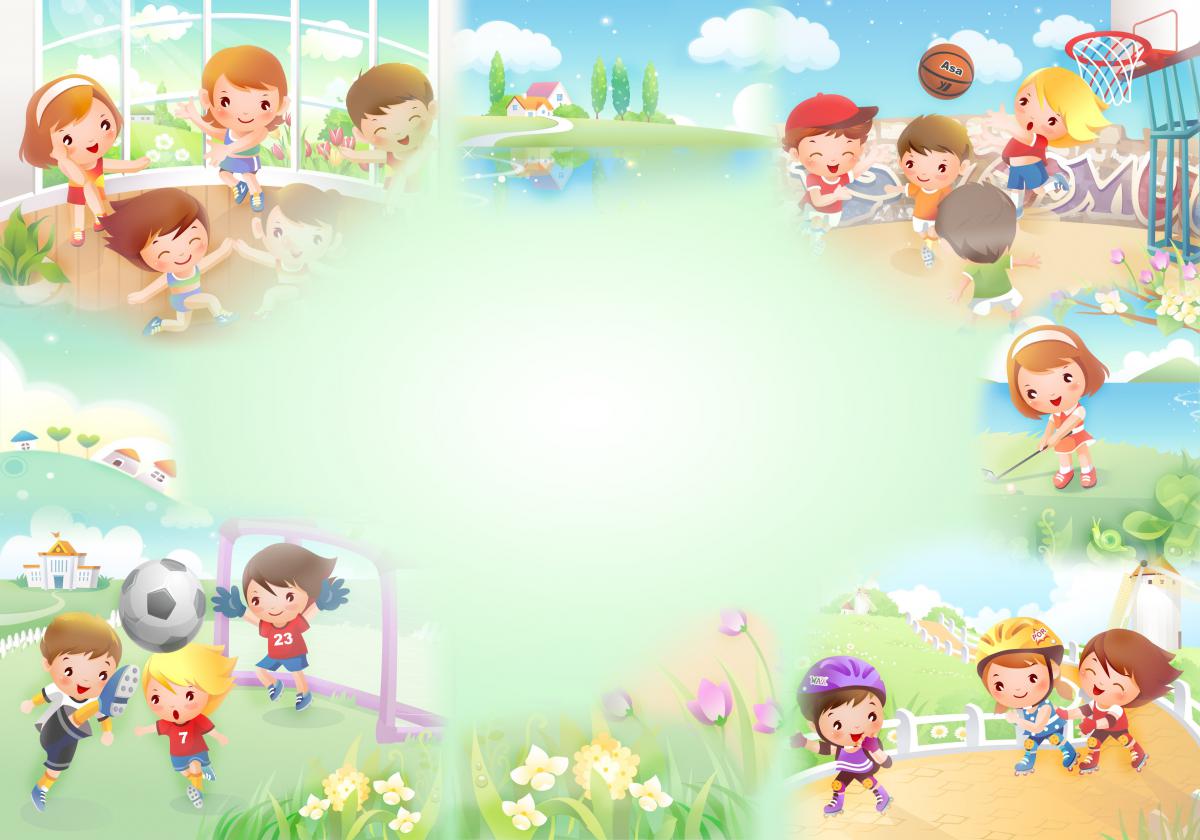 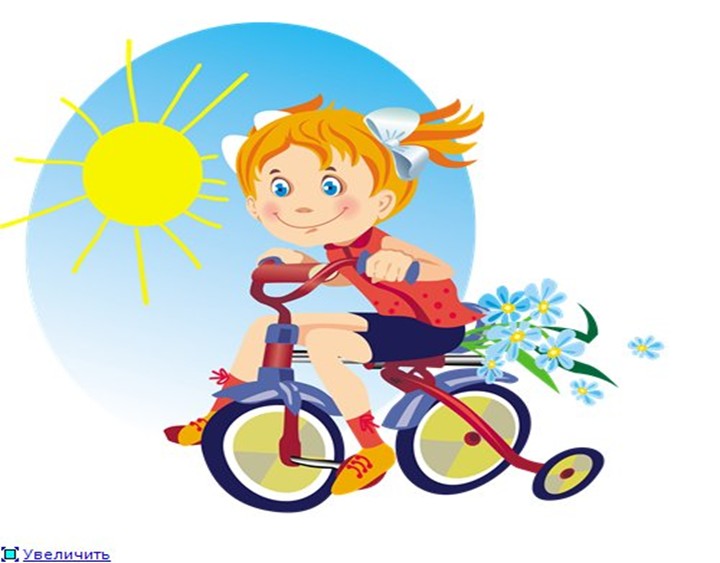 На прогулку выходи,Свежим воздухом дыши.Только помни при уходе:Одеваться по погоде!
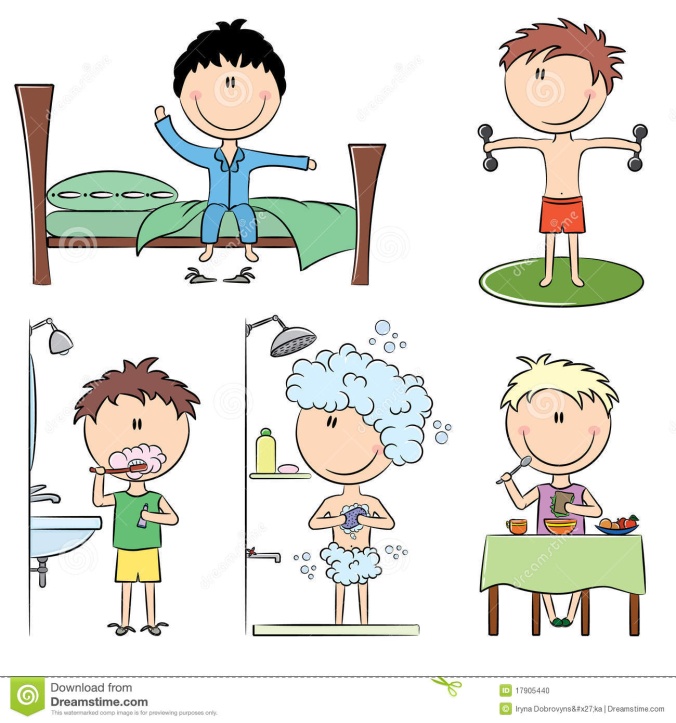 Вот те добрые советы,В них и спрятаны секреты,Как здоровье сохранить.Научись его ценить!
Ну, а если уж случилось:Разболеться получилось,Знай, к врачу тебе пора.Он поможет нам всегда!
Виды спорта.
Зимние виды спорта  :
Деревянные кони по снегу скачут, А в снег не проваливаются.
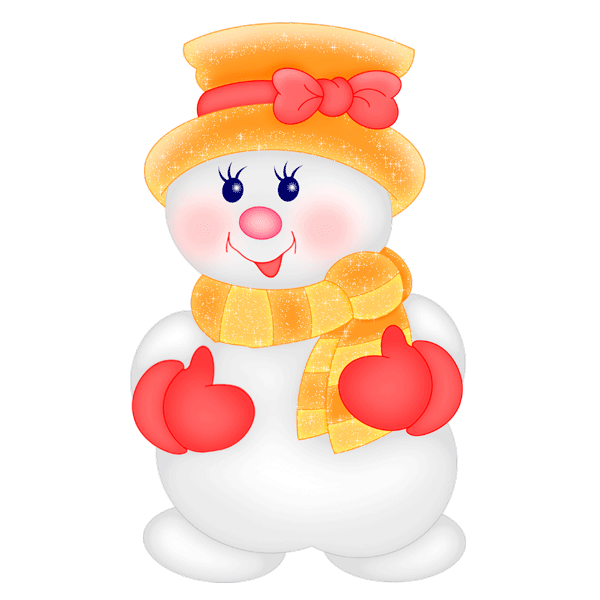 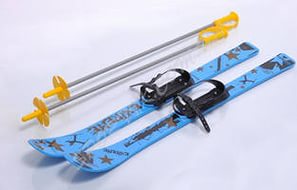 Кто по снегу быстро мчится, 
Провалиться не боится?
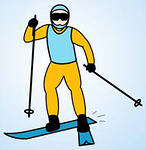 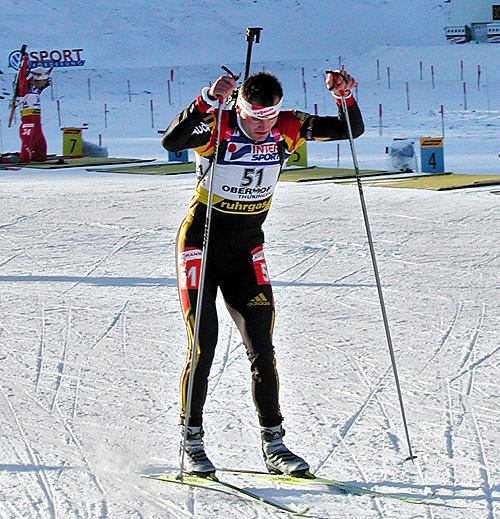 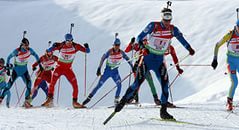 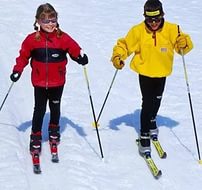 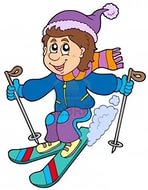 Во дворе с утра игра, Разыгралась детвора. Крики: "шайбу!", "мимо!", "бей!" - Там идёт игра - ... (Хоккей)
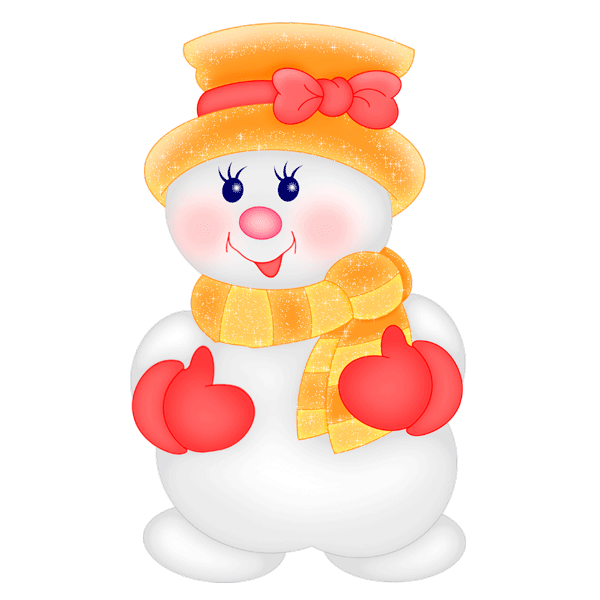 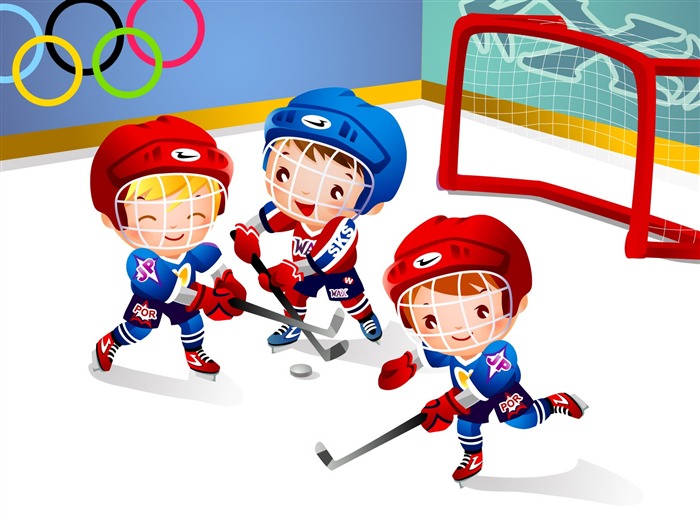 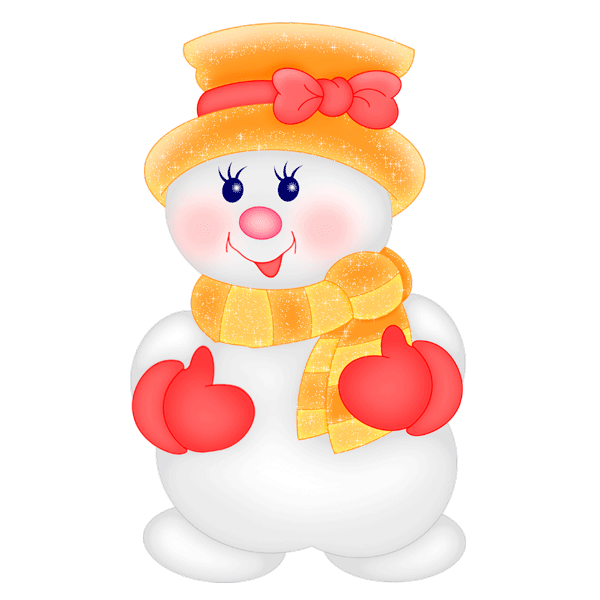 Есть ребята у меня 
Два серебряных коня.
 Езжу сразу на обоих 
Что за кони у меня?
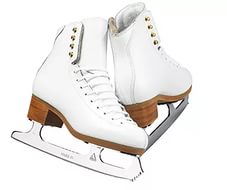 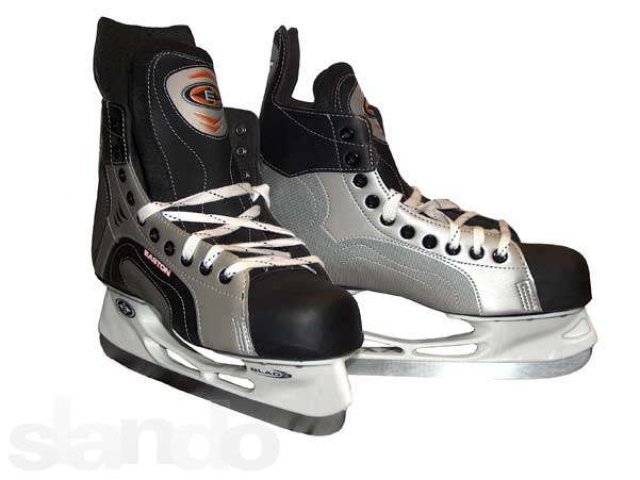 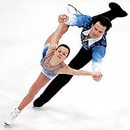 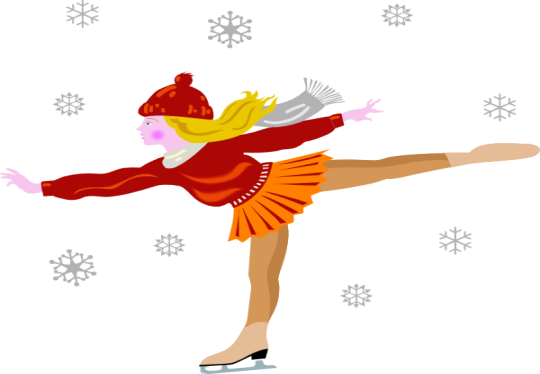 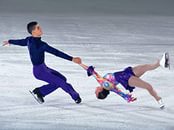 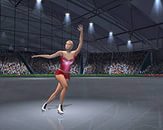 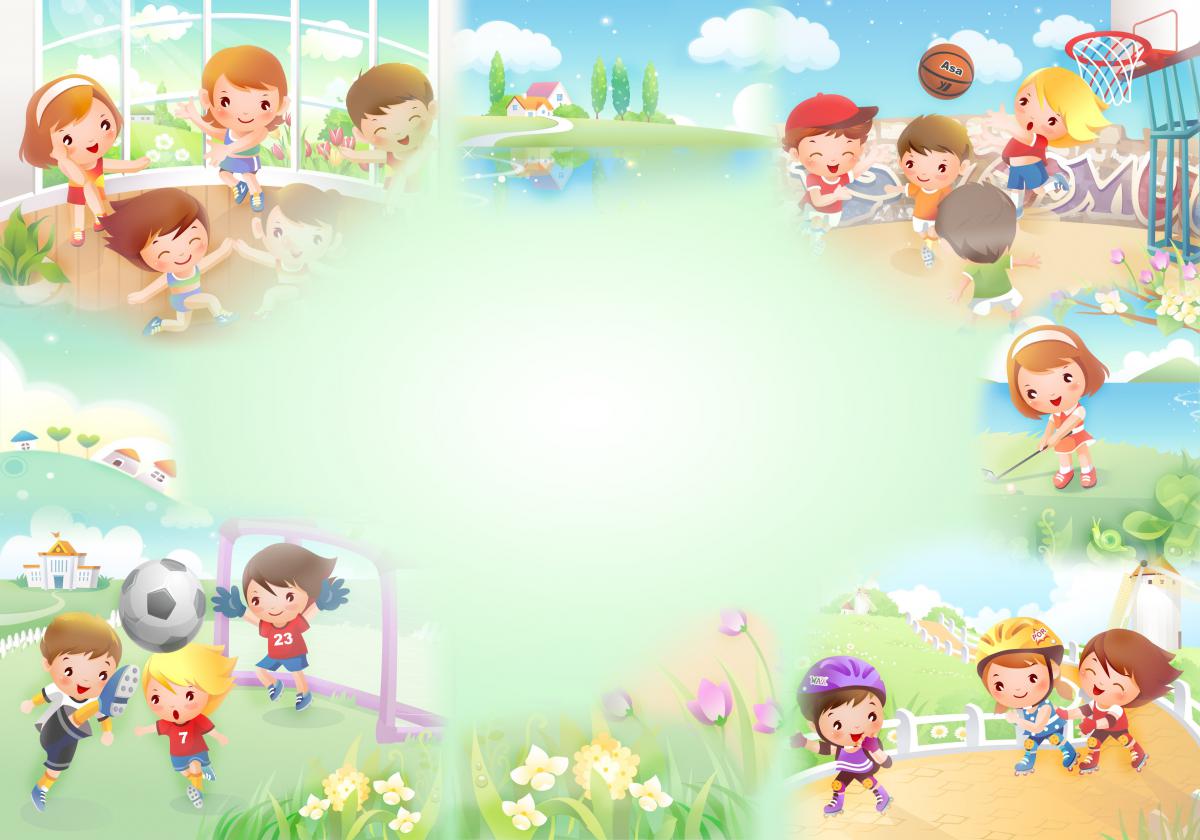 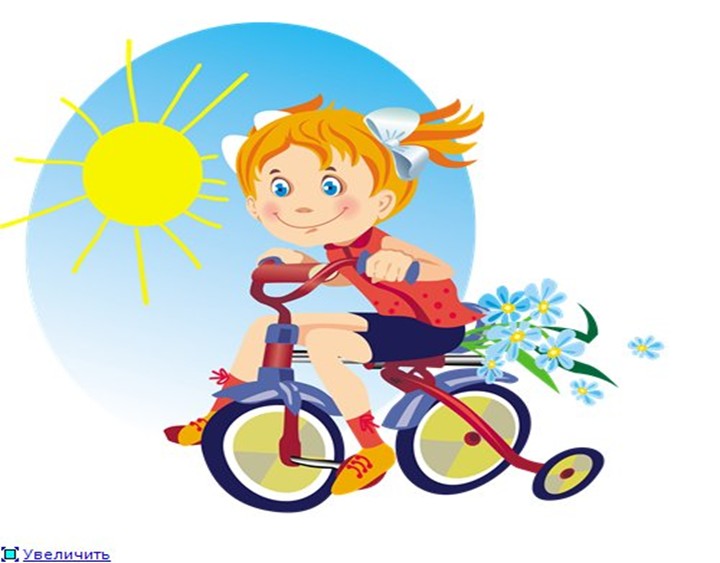 На прогулку выходи,Свежим воздухом дыши.Только помни при уходе:Одеваться по погоде!
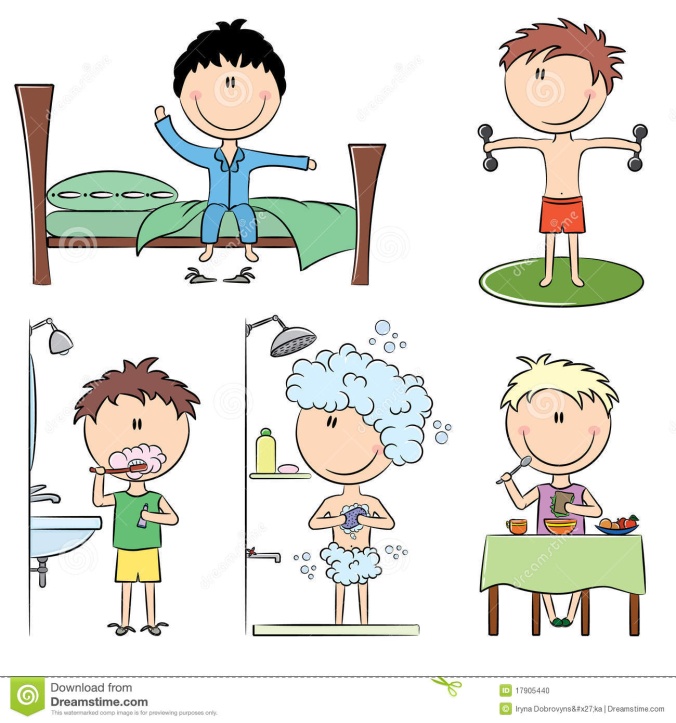 ЛЕТНИЕ ВИДЫ СПОРТА
Ну, а если уж случилось:Разболеться получилось,Знай, к врачу тебе пора.Он поможет нам всегда!
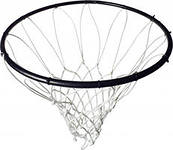 В этом спорте игрокиВсе ловки и высоки.Любят в мяч они игратьИ в кольцо его кидать.Мячик звонко бьет об пол,Значит, это ...
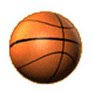 Здесь команда побеждает,Если мячик не роняет.Он летит с подачи меткоНе в ворота - через сетку.И площадка, а не полеУ спортсменов в ...
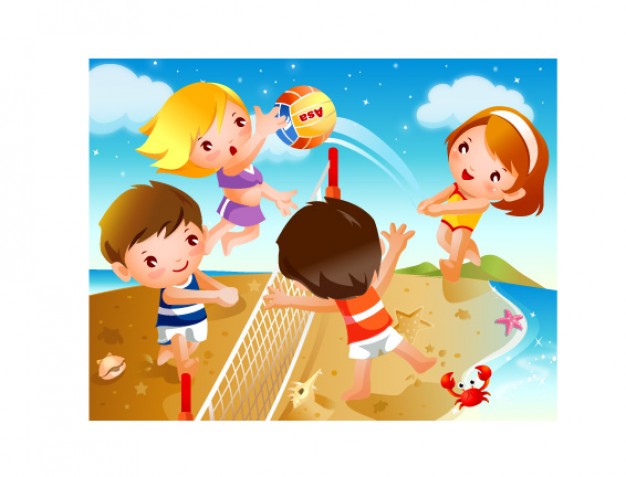 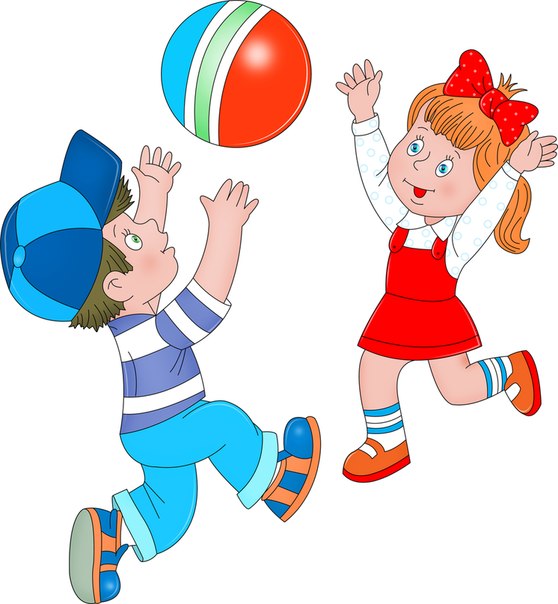 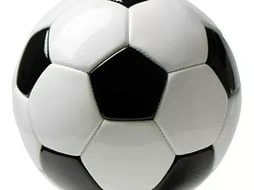 Соберем команду в школеИ найдем большое поле.Пробиваем угловой -Забиваем головой.И в воротах пятый гол!Очень любим мы ...
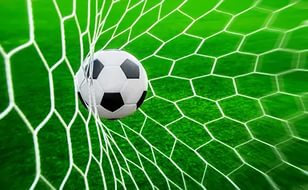 Летние виды спорта
Футбол
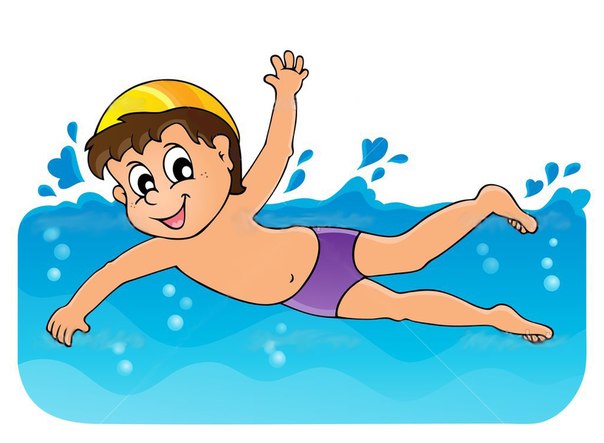 Ему бассейн так приглянулся –Он тут же в воду бултыхнулся,Помчался стилем баттерфляй,Теперь спортсмена отгадай…. пловец
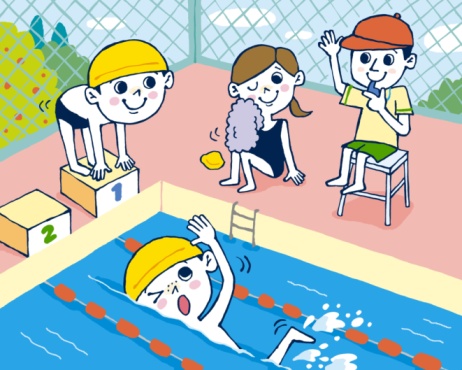 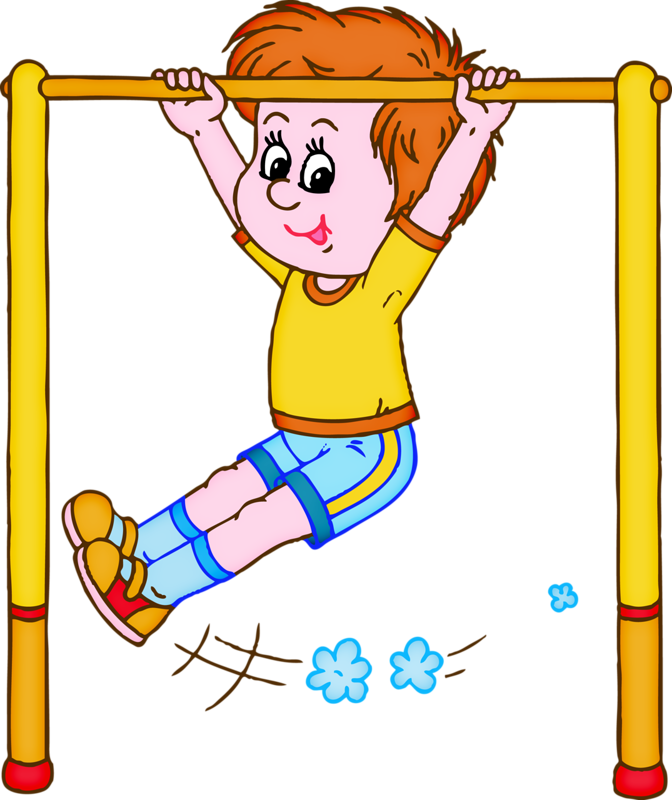 Ноги и мышцы все время в движении -
Это не просто идет человек.
Такие вот быстрые передвижения
Мы называем коротко — ... (бег)
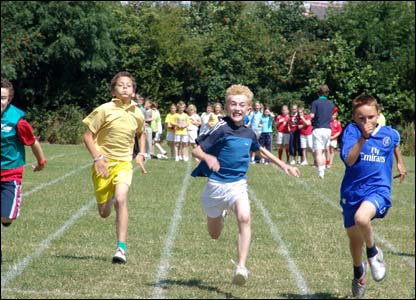 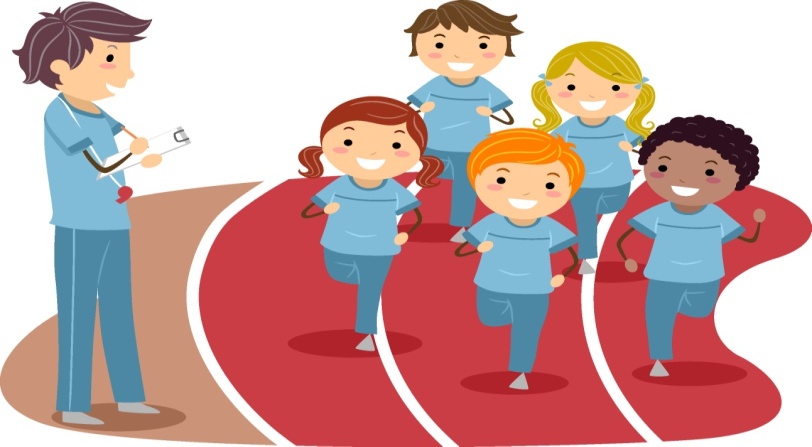 Эти фрукты не 
съедобны,
Но огромны и 
удобны.
Их иной спортсмен 
часами
Лупит сильно 
кулаками.
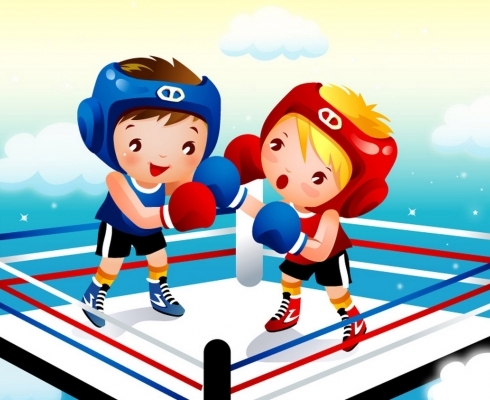 Игра «Это правда или нет»
Вас прошу я дать ответ:
Это правда или нет?                                         
Чтоб с микробами не знаться,
Надо, дети, закаляться?
Никогда чтоб не хворать,
Надо целый день проспать?
Чтоб зимою не болеть,
На улице надо петь?
 И от гриппа, от ангины
Нас спасают витамины? 
Будешь кушать лук, чеснок – 
Тебя простуда не найдет?
Хочешь самым крепким стать?
Сосульки начинай лизать!
Ешь побольше витаминов –
Будешь сильным и красивым?
Если хочешь сильным быть,
Со спортом надобно дружить?
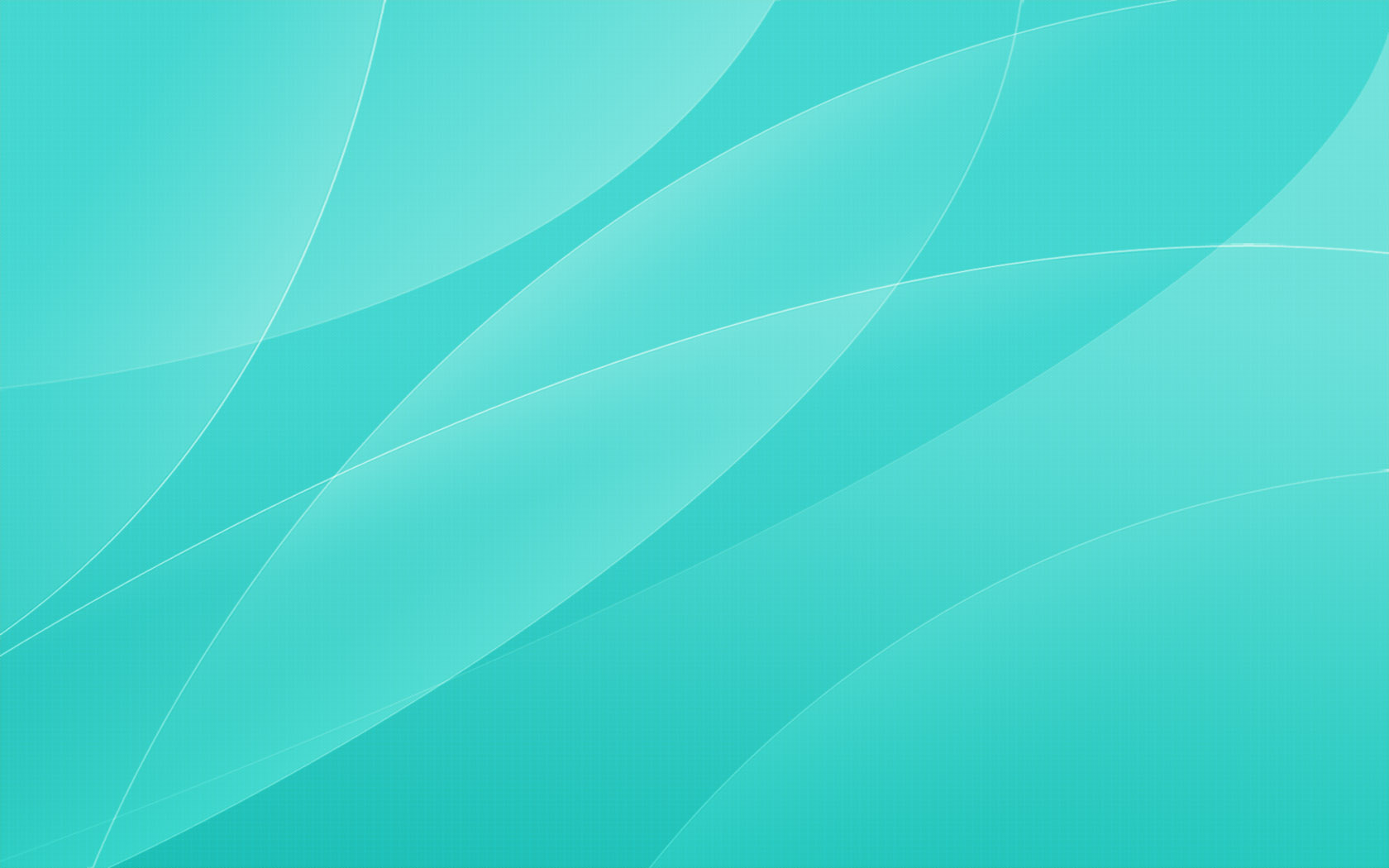 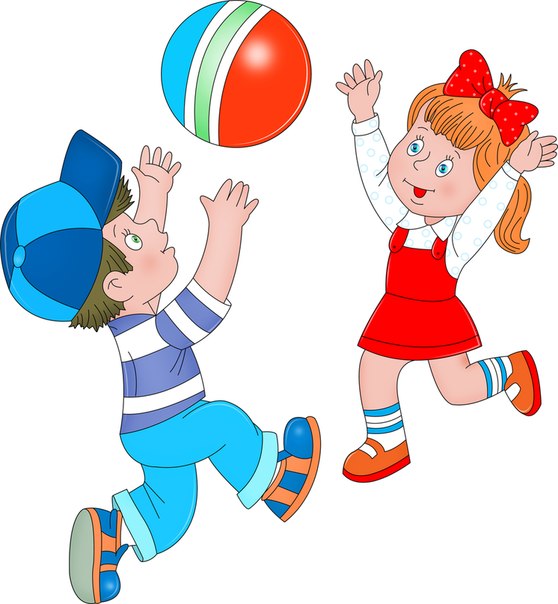 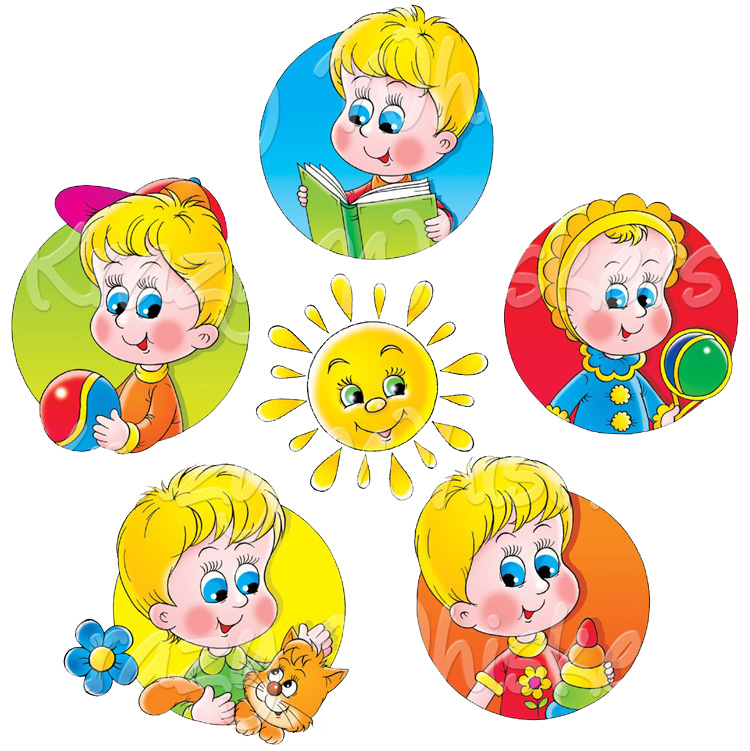